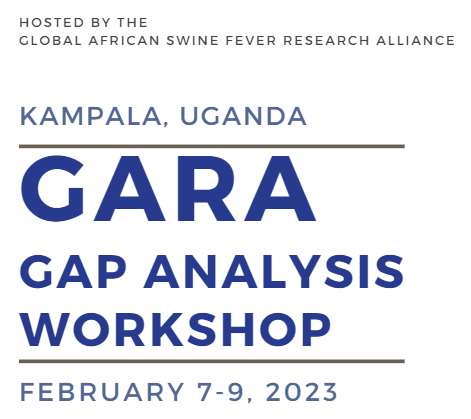 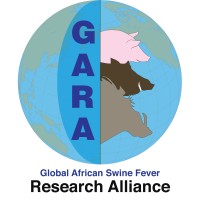 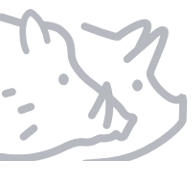 Single-day PCR diagnosis of ASFV in a resource-limited endemic setting in Uganda
EZINGA Richard

Uganda; NARO-NaLIRRI
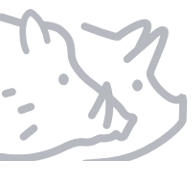 Agenda
ASF Country situation: Endemic – Multiple untracked outbreaks
Key challenges faced:
Diagnosis-Hard to pick all outbreaks 
Limited resources (Funding and priority) 
Technical limitation (Conventional PCR; No RDT for screening)
Vision for the swine sector in your country for the next 5 years/10 years:
Track as many outbreaks as possible-capture the genomic changes
Attempting to develop a vaccine that matches genotype IX and X ASFVs
Expectations from this ASF GAP Analysis: 
Best practices and Networking
Funding collaborations
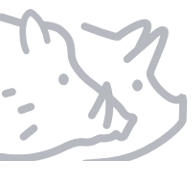 Research team
Ezinga, Richard1,2; Kabaka, Richard, M1; Birungi, Grace1; Asiku, Kelvin 1; Namazzi, Betty, P1; Nangonzi, Rosette1; Tusubira, Deusdedit 2; Swidiq, Mugerwa1; Kabuuka, Tonny 1, #
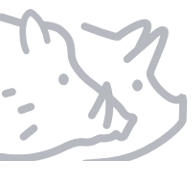 Aim: Track as many ASF outbreaks as possible
Notifiable pig disease caused by the African swine fever virus  
Significant effect on country’s economic growth 
(loss of revenue and production)
Multiple unreported outbreaks in the country
Screening and diagnosis still a challenge
No vaccine yet
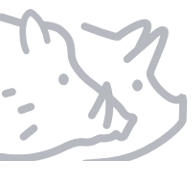 Methodology
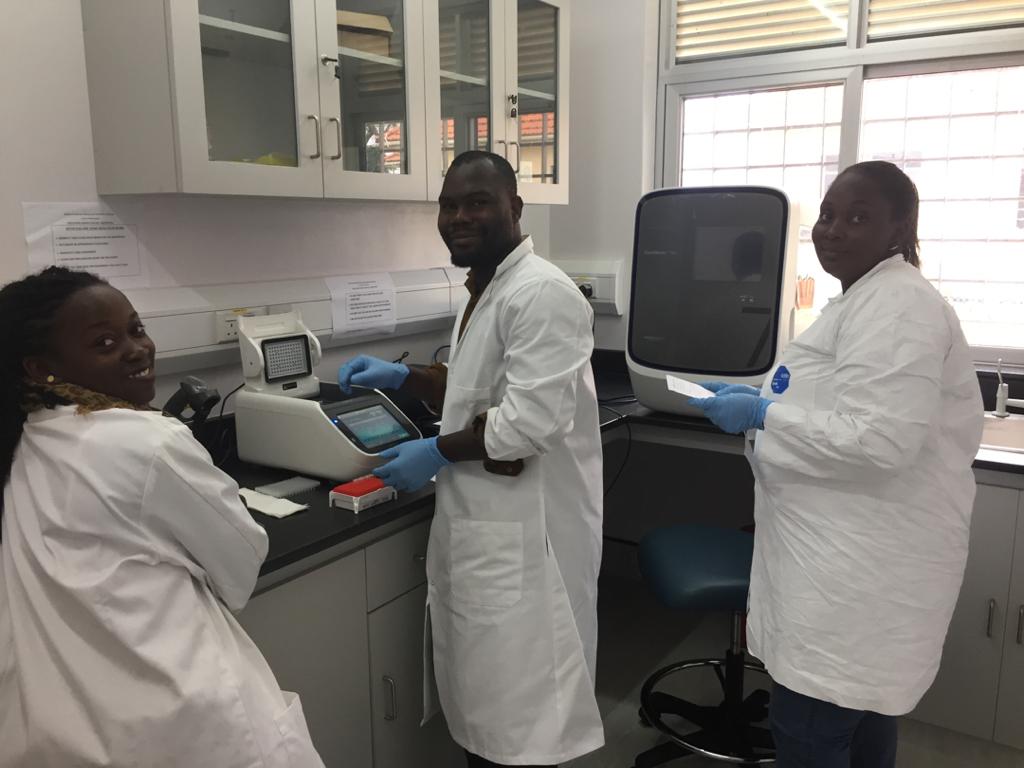 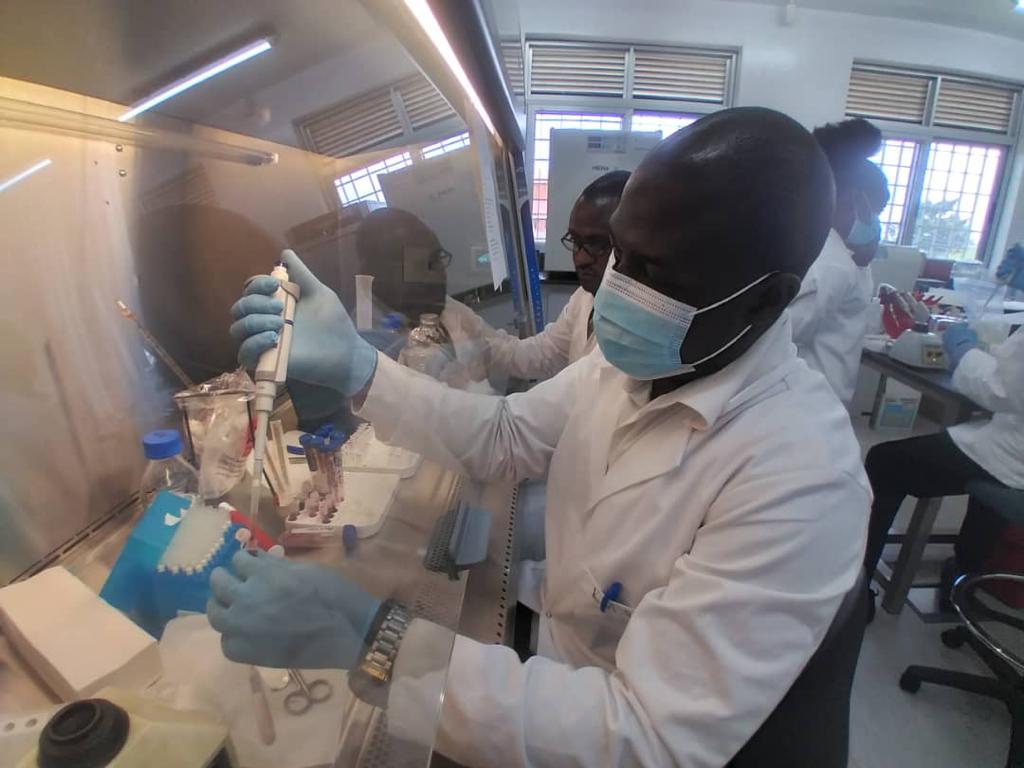 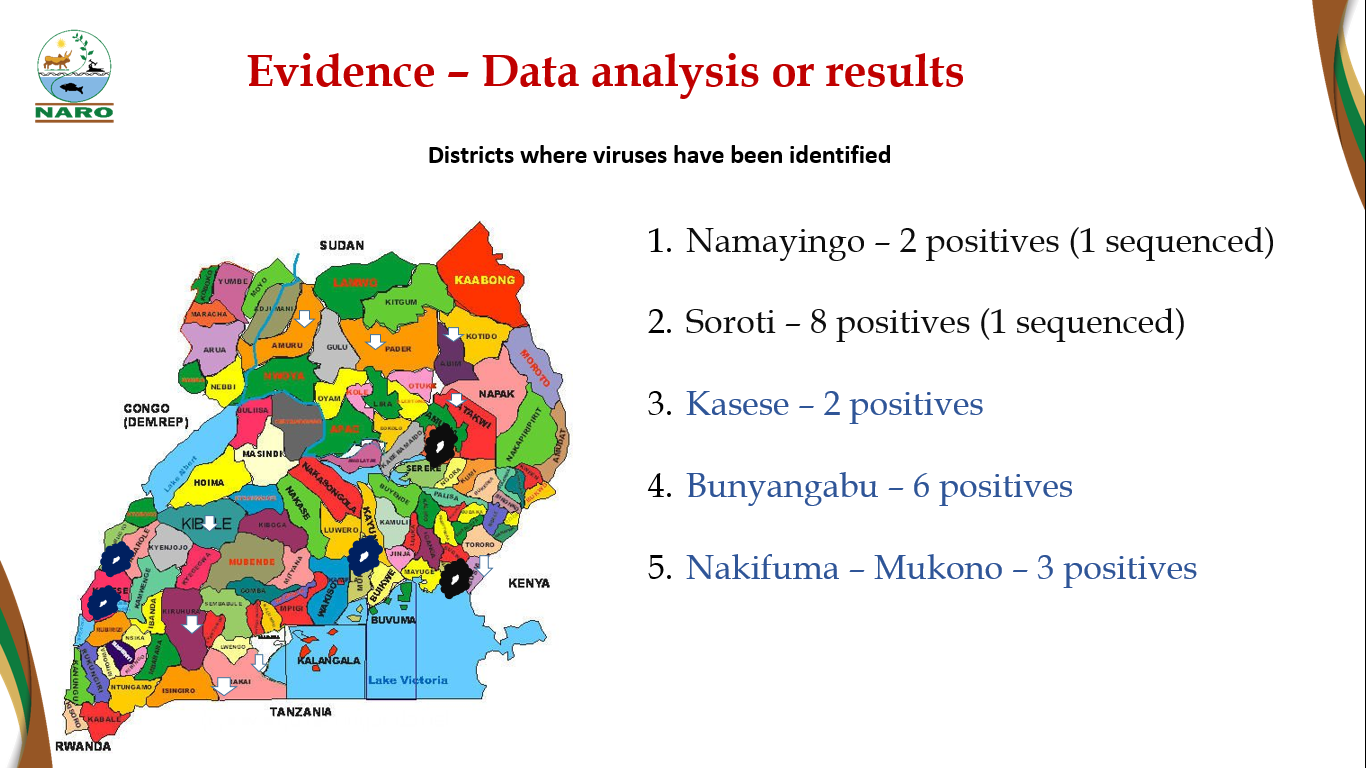 400 samples

p72 gene PCR

Other markers (TK, 9GL and DUT genes)
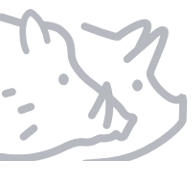 Results
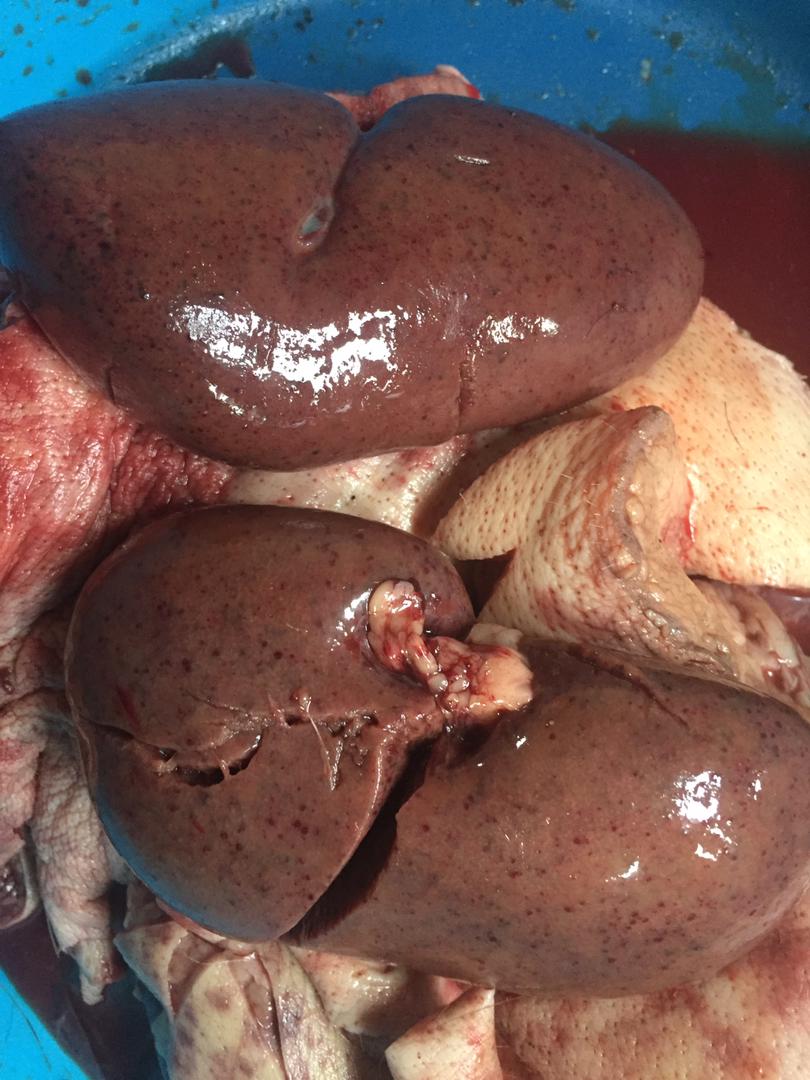 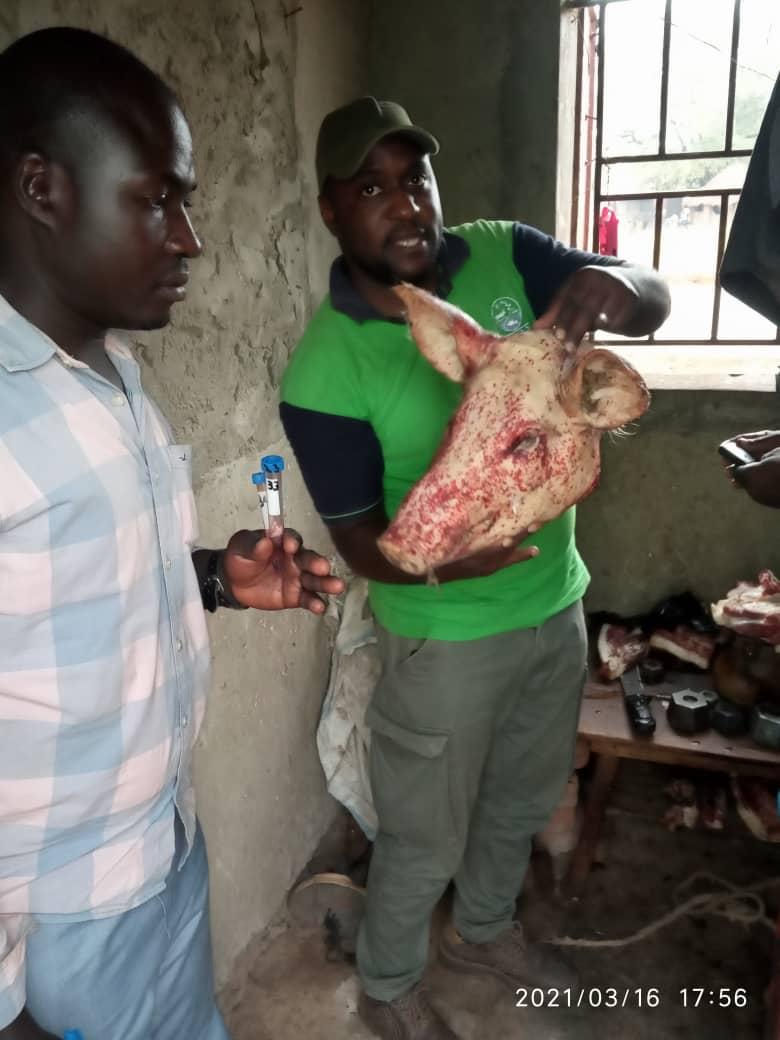 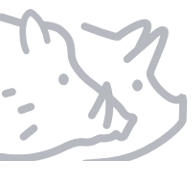 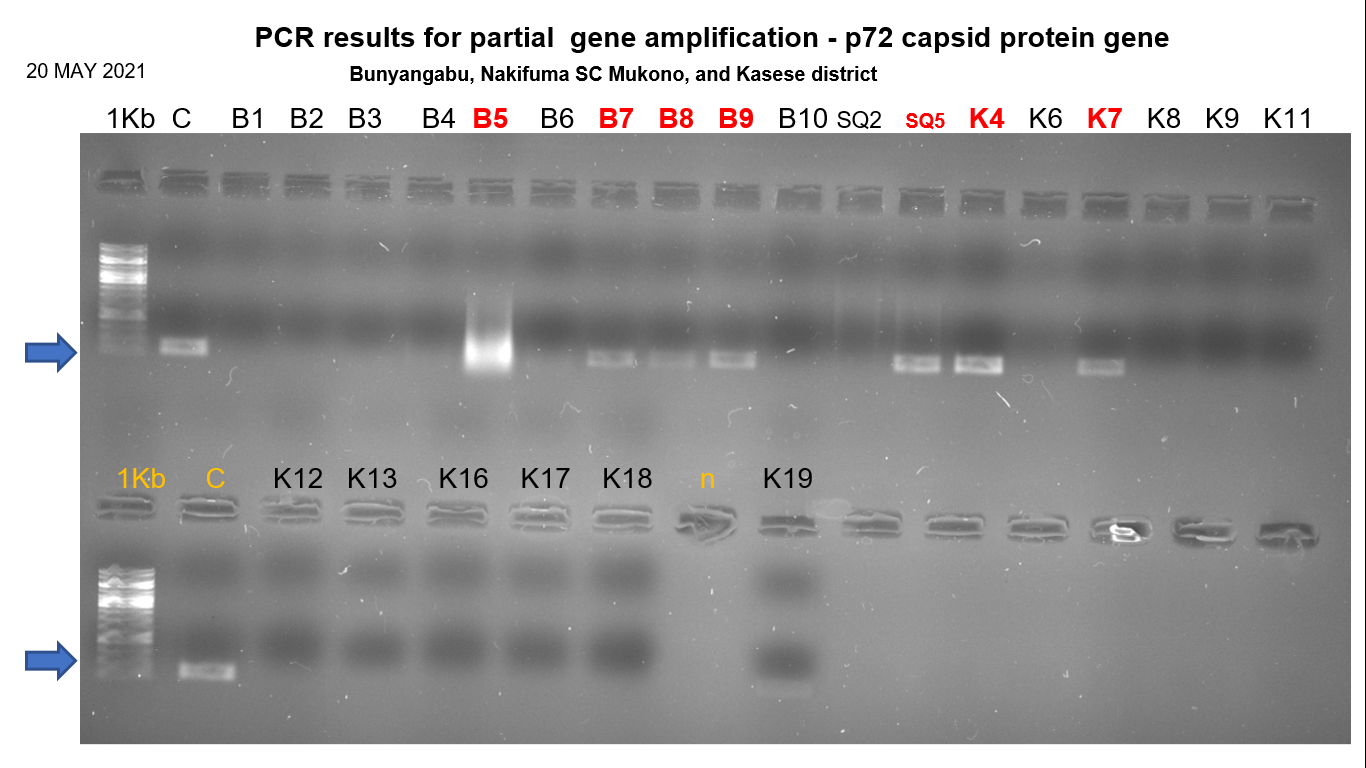 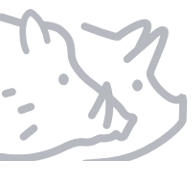 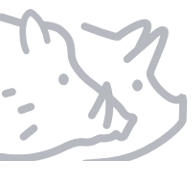 Discussion
Collected 400 tissue samples across Uganda

Obtained 21 positives from 5 districts in three sub-regions of Uganda

Begun with a TAT of 48 hours, however, due to an outbreak on a larger farm 

Adjusted the protocol to a TAT of 8 hours
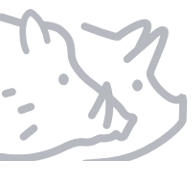 Conclusion
Modified the time to diagnose ASF from 48 to 8 hours using conventional PCR

Results used for selection of primary virus for planned vaccine development work
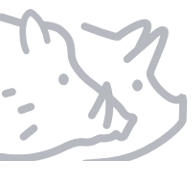 Manuscript in Preparation
Single-day PCR diagnosis of ASFV in a resource-limited endemic setting in Uganda. Ezinga, Richard1,2; Kabaka, Richard, M1; Birungi, Grace1; Asiku, Kelvin 1; Namazzi, Betty, P1; Nangonzi, Rosette1; Tusubira, Deusdedit 2; Swidiq, Mugerwa1; Kabuuka, Tonny 1, #
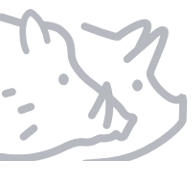 Acknowledgement
Government of Uganda 
NARO-NaLIRRI
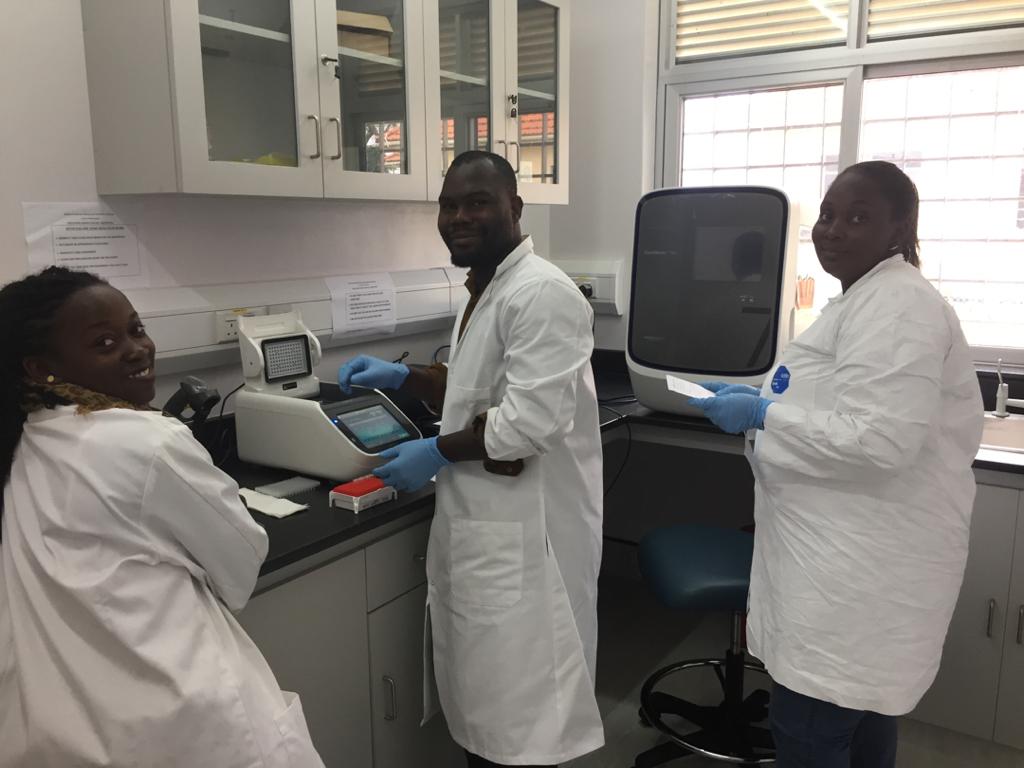 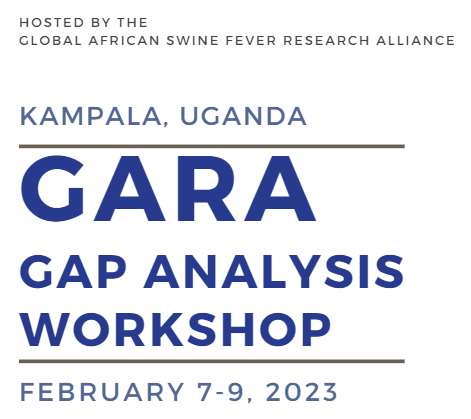 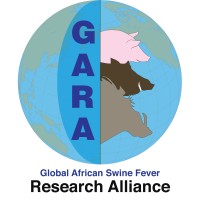 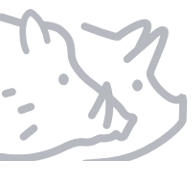 Cell-culture mediated isolation of African Swine Fever field viruses for vaccine production in Uganda
Presenter: Samuel Mulondo
Country and institution: Uganda, NARO-NaLIRRI
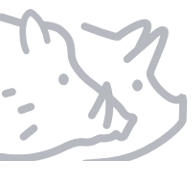 Agenda
What is the country situation with respect to ASF? (Endemic)

What are some of the key challenges faced? 
(Diagnosis-Hard to pick all outbreaks; Limited resources; Technical limitation-Most do conventional PCR; No RDT for screening)

What is your vision for the swine sector in your country for the next 5 	years/10 years? 
(Track as many outbreaks as possible-capture the genomic changes; Attempting to develop a vaccine that matches genotype IX and X ASFVs)

4. 	What are your 3 – 5 expectations from this ASF GAP Analysis?
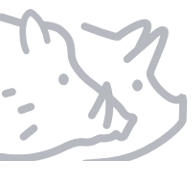 ASF Research team
Samuel Mulondo 
Ezinga Richard 
Kabaka Richard M 
Daisy Iwutung 
Moses T Dhikusooka 
Swidiq Mugerwa
Kabuuka Tonny (Lead researcher #)
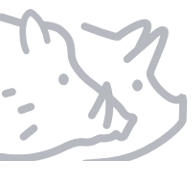 Aim - Attempting to develop a vaccine that protects against genotype IX and X ASFV
For development of an attenuated (live-attenuated) or inactivated ASFV vaccine candidate;

We need a cell line to grow and study both field and mutant or inactivated viruses
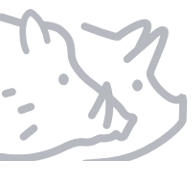 Methodology
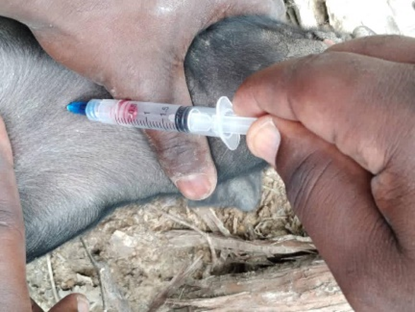 Collected several ASF outbreak samples

Identified positive viruses using PCR

Developed a cell-line from domestic pigs (TDF submitted for IPR)

Infected domestic pig cell line with 5 viruses for 5-7 days
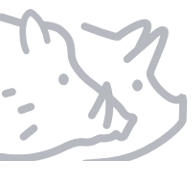 Methodology
Incubation of ASF viruses
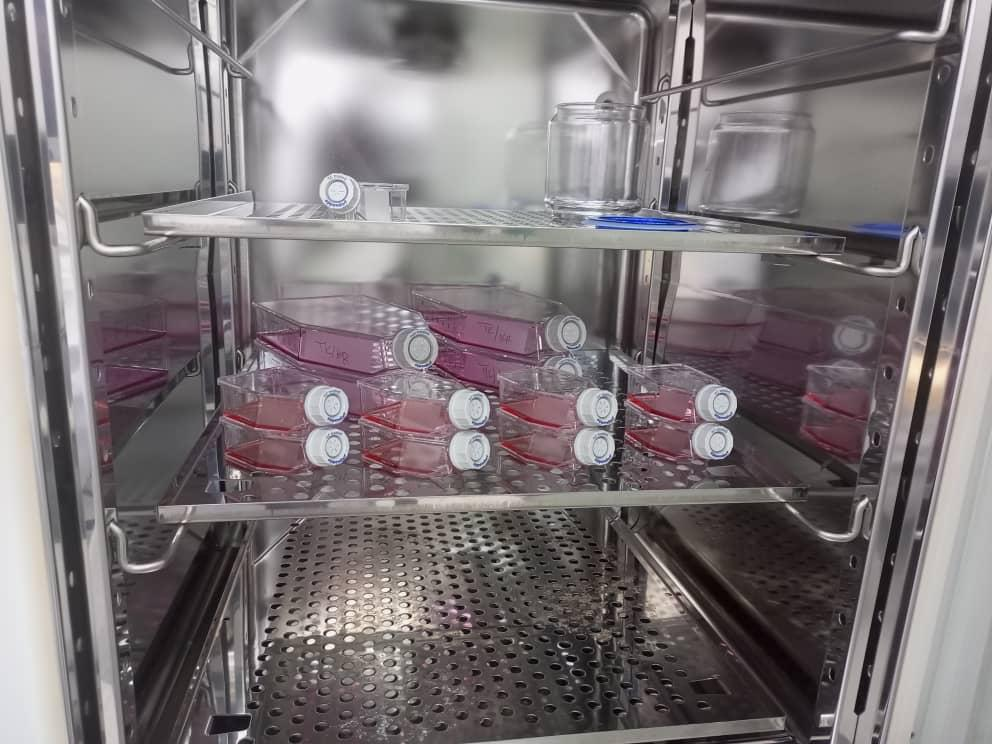 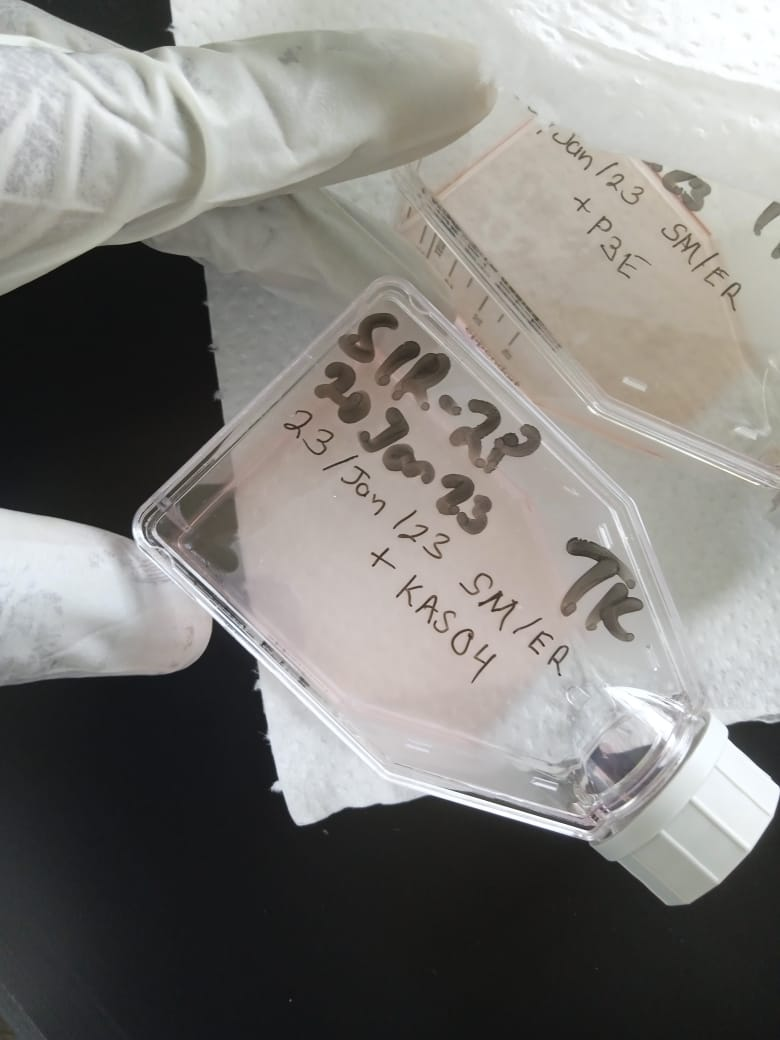 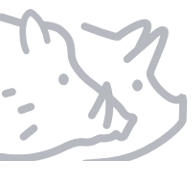 Infection and isolation of ASFV in Uganda
Seeding of T25 flasks with selected cell line before infection with ASFv
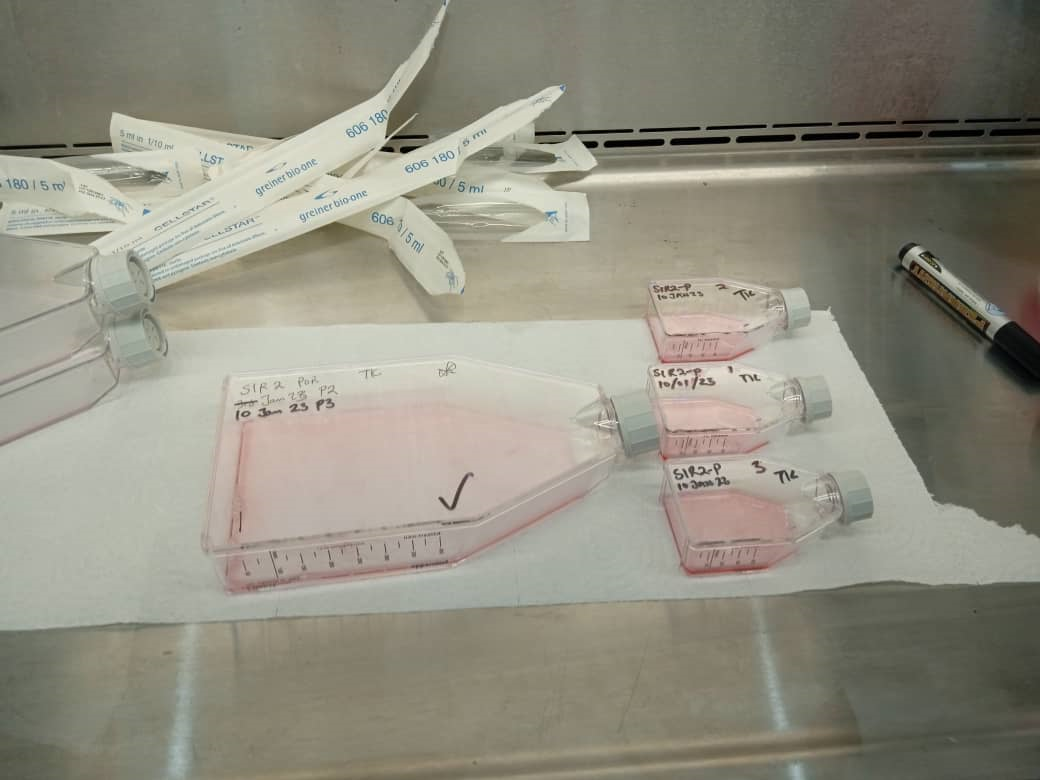 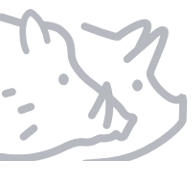 Results - Isolation of ASF viruses
Mukono virus
Namayingo virus
Bunyangabu virus
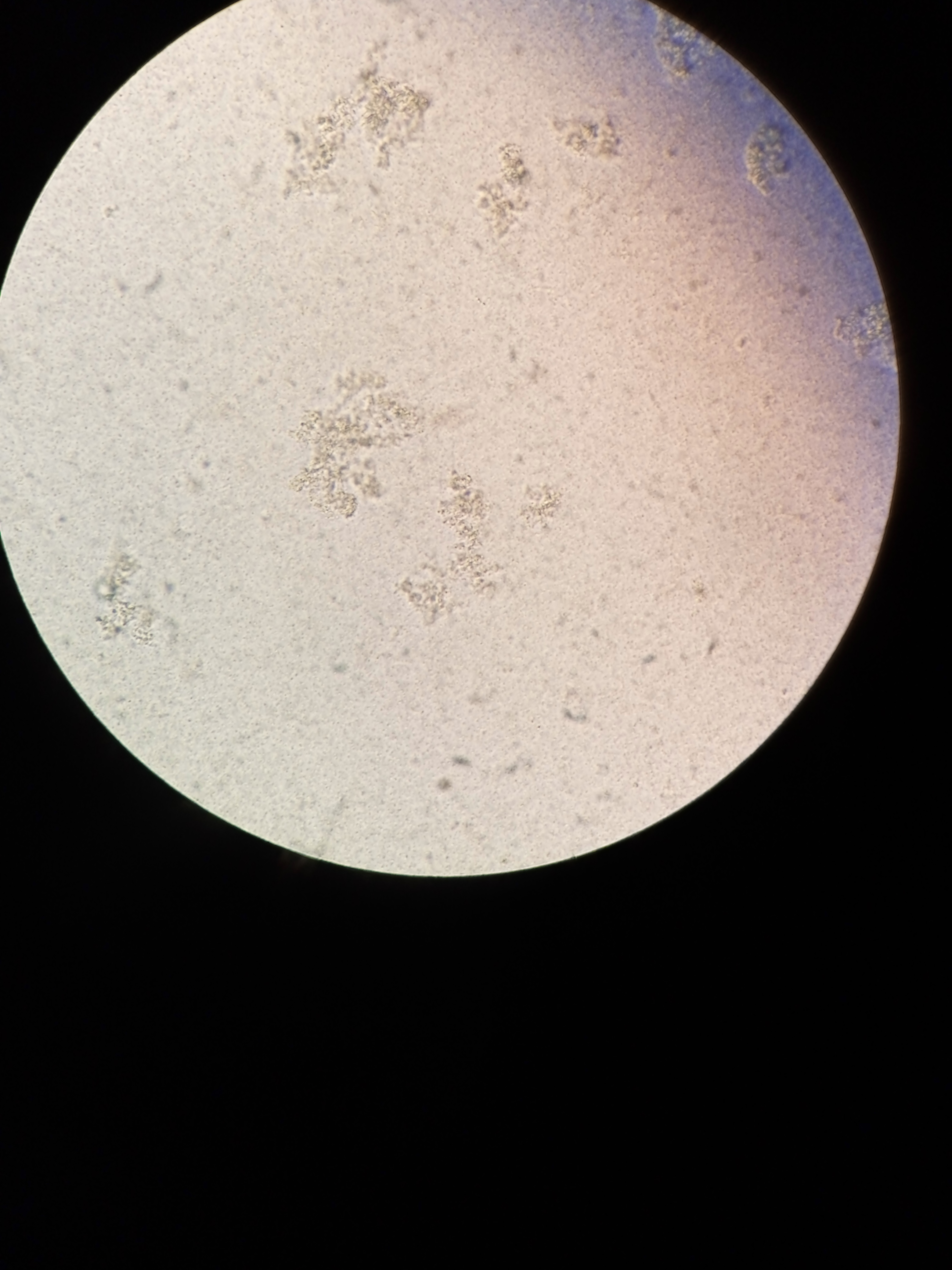 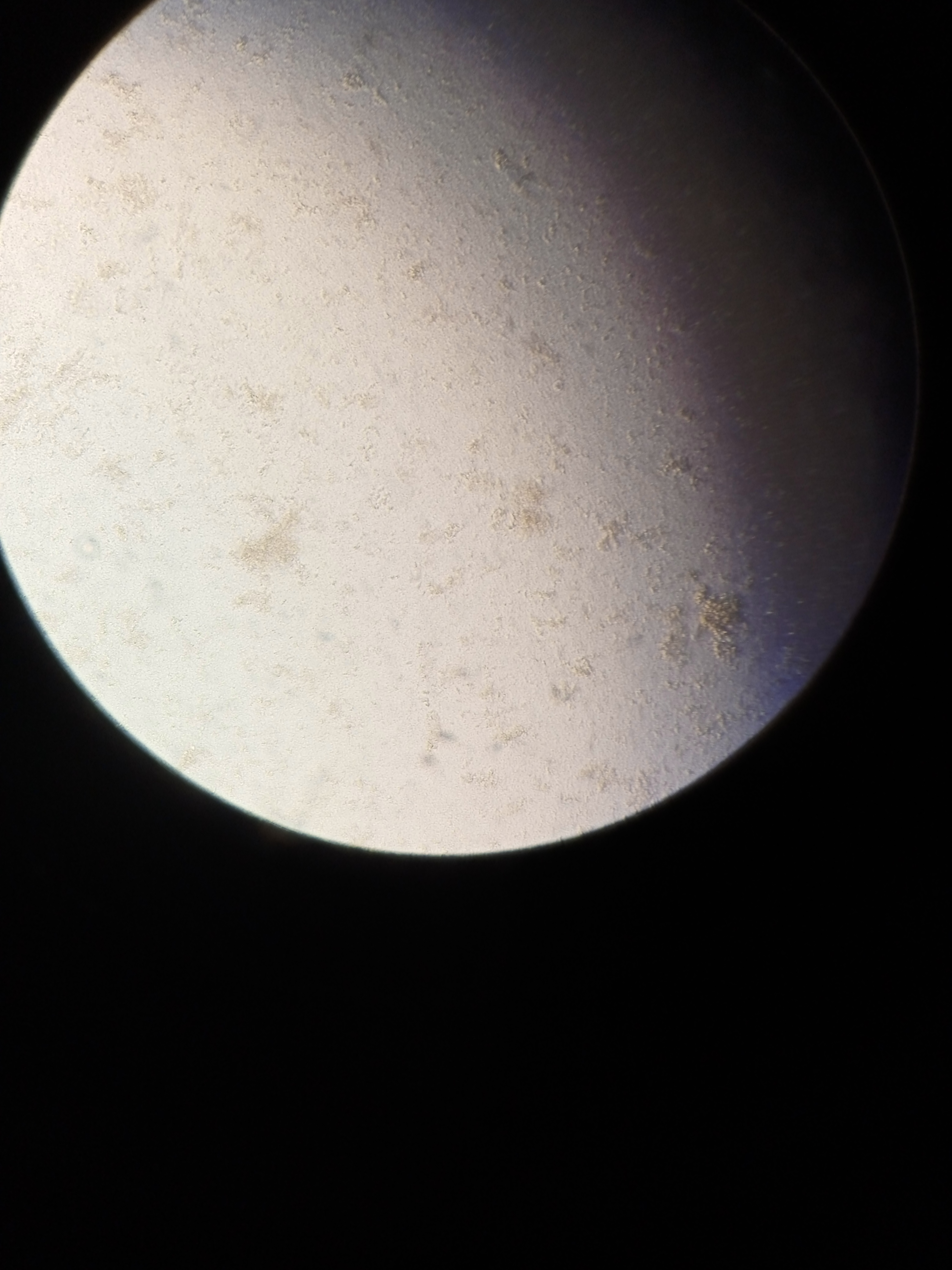 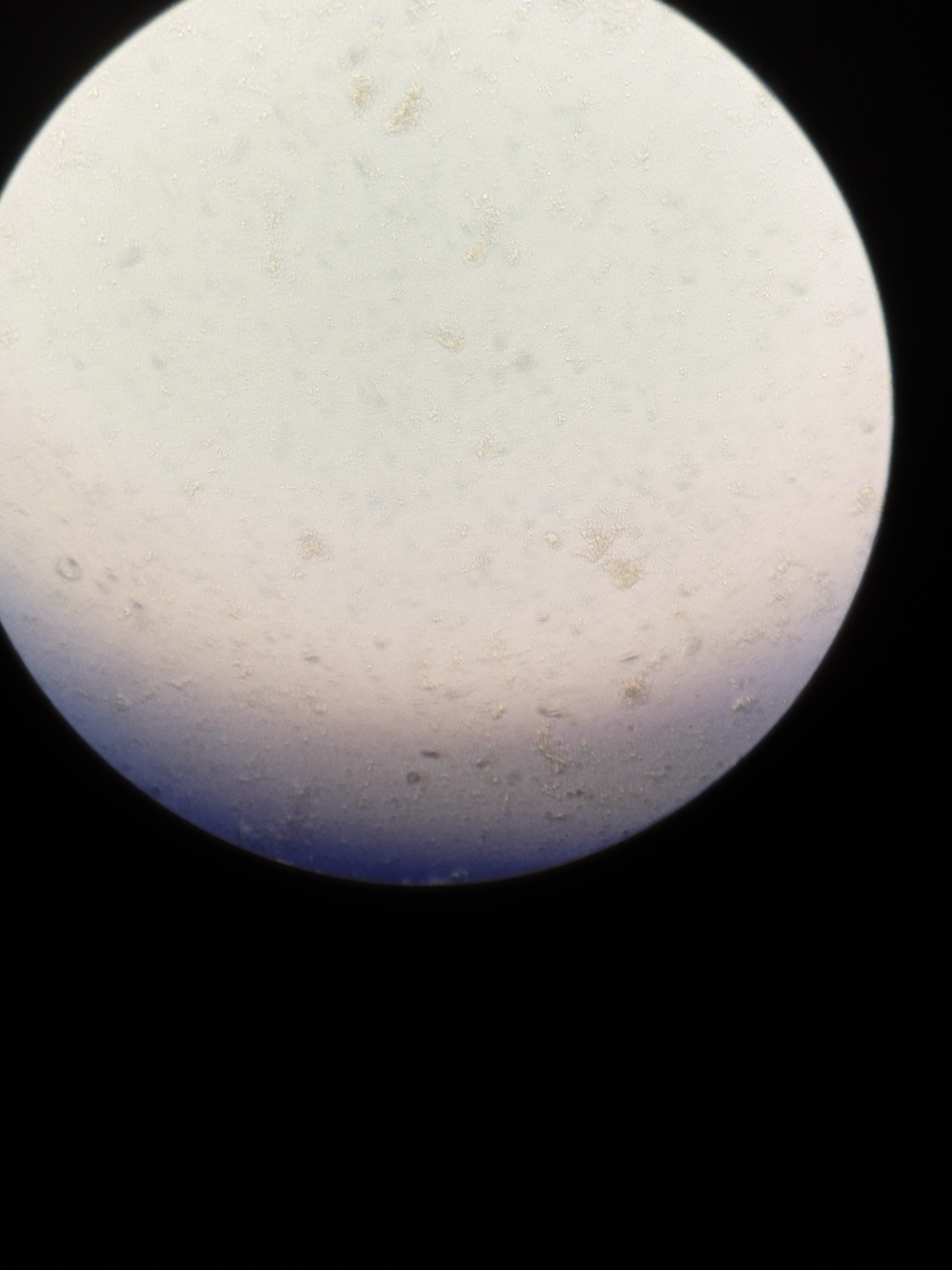 Plaques seen as shown under the red circles
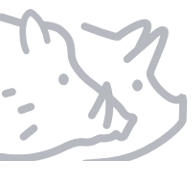 Isolation of ASF viruses
Kasese virus
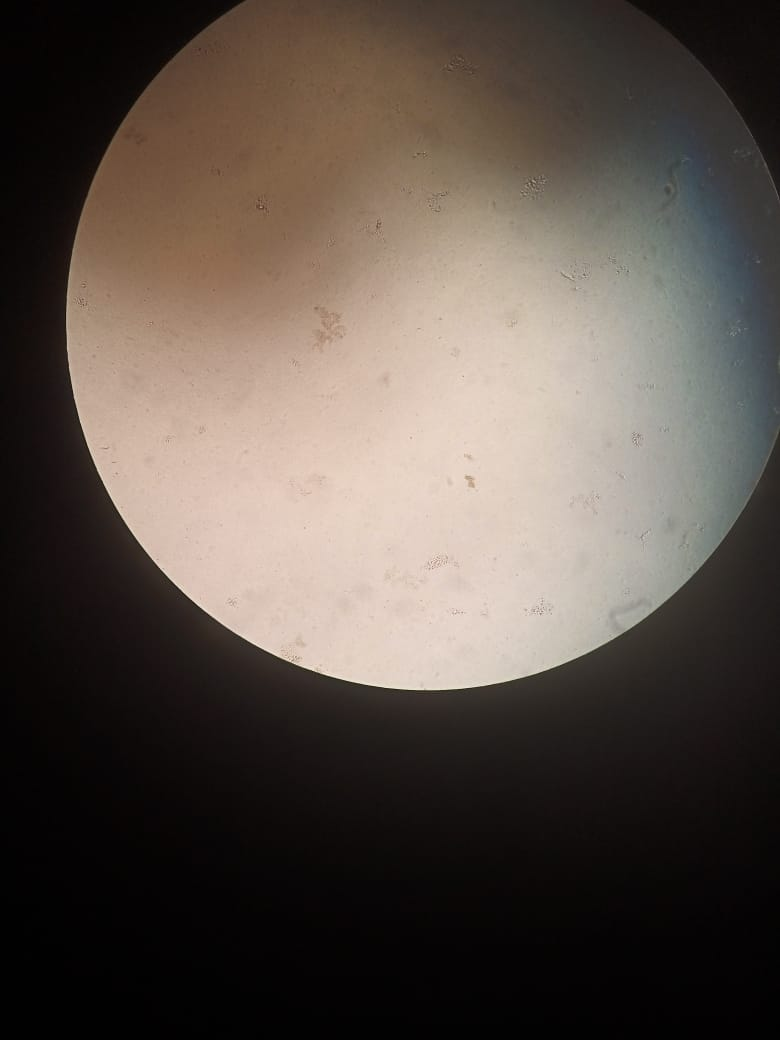 Plaques seen as shown under the red circles
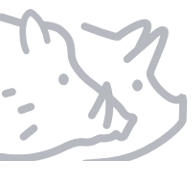 ASF Vaccine development work at NaLIRRI
pUC19 vector plasmid confirmation
Or Inactivated viruses option?
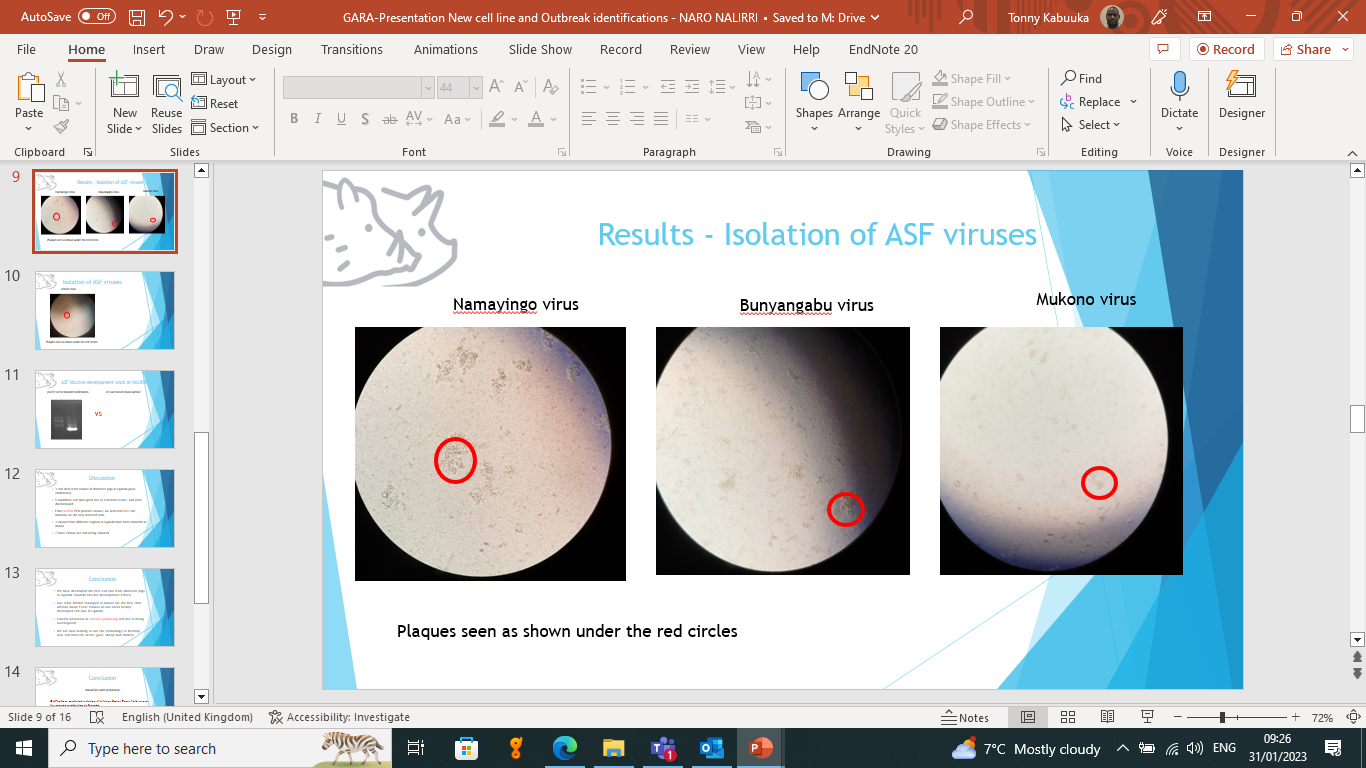 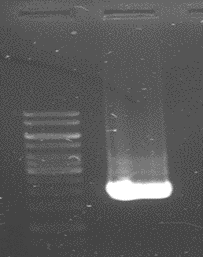 VS
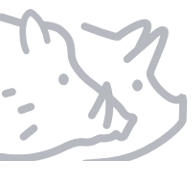 Discussion
From 21 PCR-positive viruses, we selected 5 for isolation on the new selected cells

4 viruses from different regions in Uganda have been isolated as shown

1 more virus still being cultured
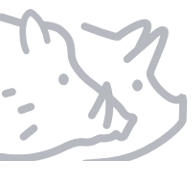 Conclusion
Our team has isolated 5 African Swine Fever Viruses using cell-culture in Uganda

Current efforts involve:
 
Purifying 5 viruses

In-vitro plaque titrations to determine titres, growth kinetics

Whole genome sequencing of 5 viruses

Inactivation as vaccine models

pUC19-deletion as live-attenuated vaccine models

Animal trials
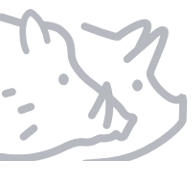 Conclusion
Manuscript under preparation
Cell-culture mediated isolation of African Swine Fever field viruses for vaccine production in Uganda 
Samuel Mulondo 1, Ezinga, Richard 1; Daisy, Iwutung 1, Kabaka, Richard, M 1; Moses Tefula Dhikusooka 1; Swidiq Mugerwa 1 ;  Kabuuka, Tonny 1, #
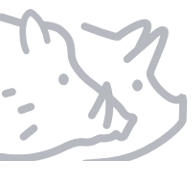 Acknowledgement
Government of Uganda, NARO-NaLIRRI
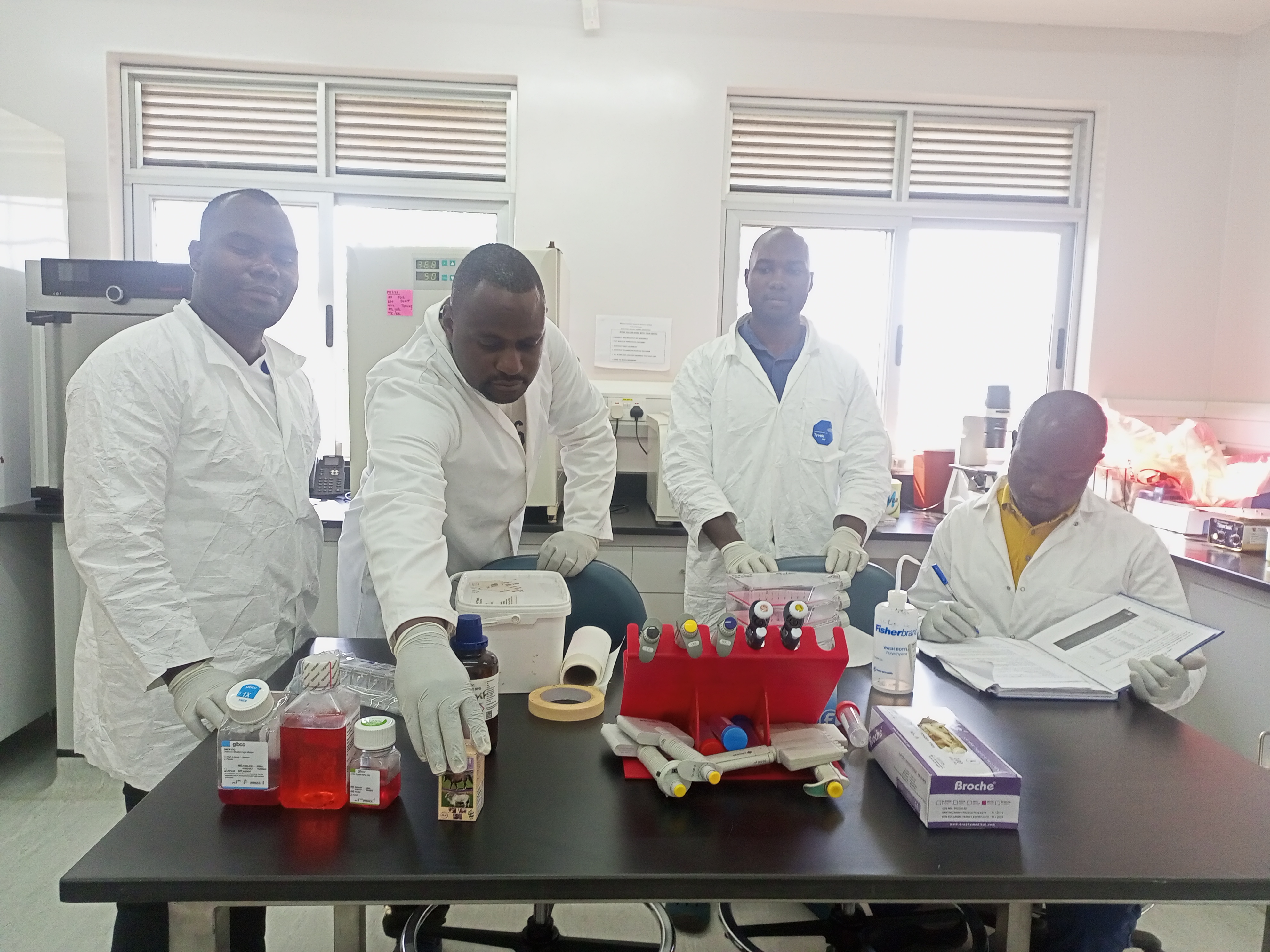 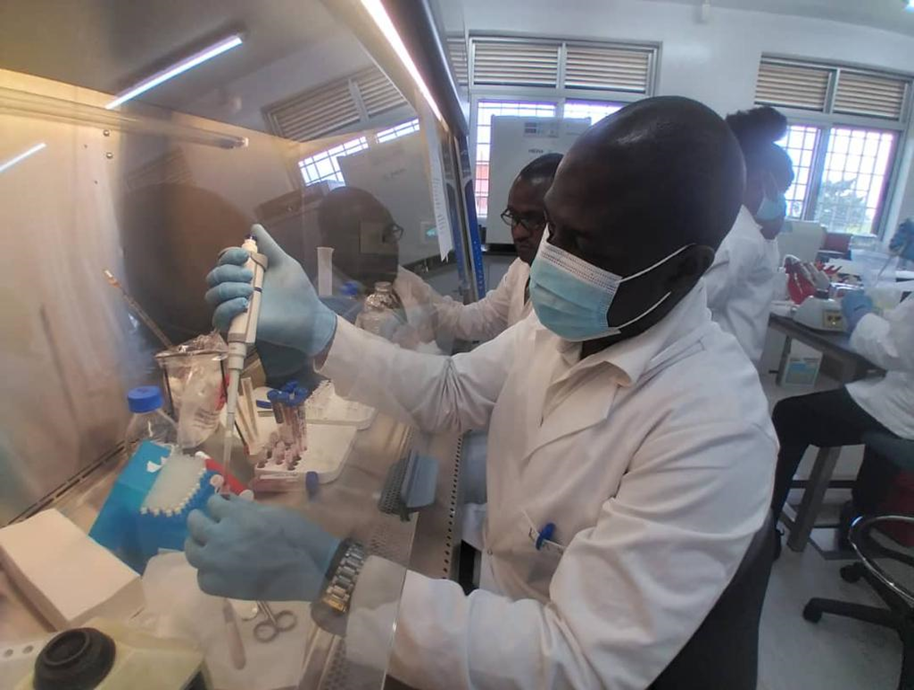 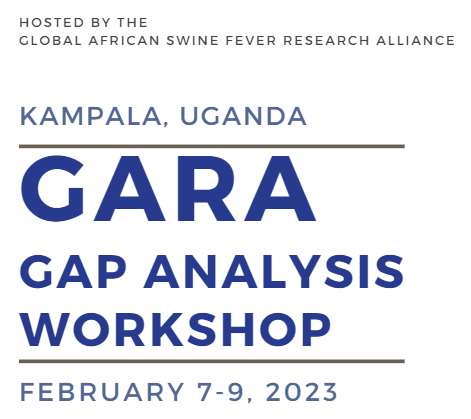 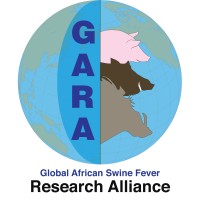